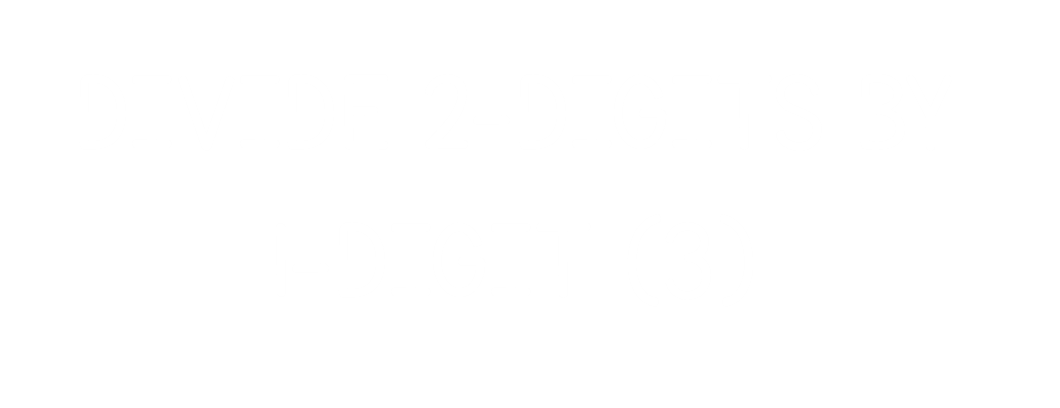 Circle the multiples of 10
 
        120       13       30       80       23       204 

2)	 Here are 20 cubes.


	a) How many groups of 4 are there?

	b) How many groups of 3 are there?
	    How many cubes will be remaining?
Circle the multiples of 10
 
        120       13       30       80       23       204 

2)	 Here are 20 cubes.


	a) How many groups of 4 are there?

	b) How many groups of 3 are there?
	    How many cubes will be remaining?
5
6
2
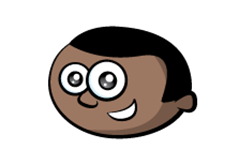 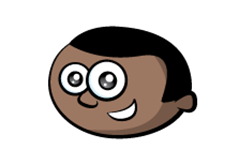 What if Mo has 19 lolly sticks.
How many squares and triangles could he make?  How many sticks will be remaining each time?
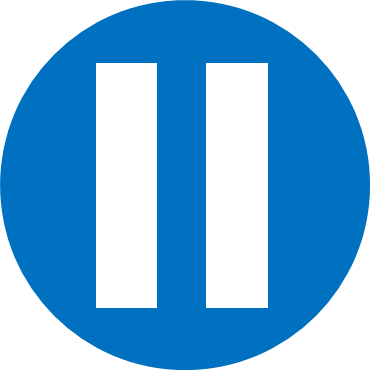 Have a think
Have a go at questions 1 - 3 on the worksheet
8 r 1
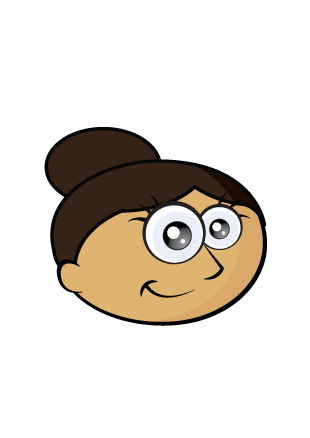 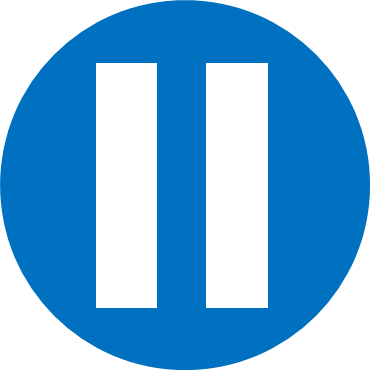 Have a think
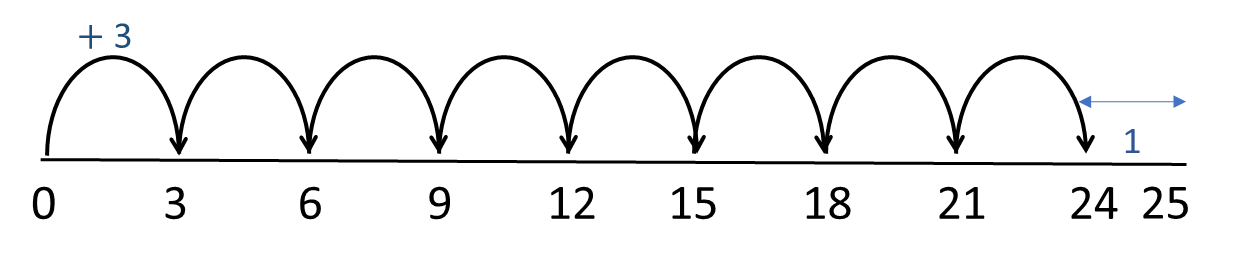 25
0
3
6
9
12
15
18
21
24
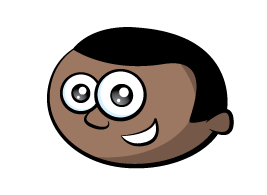 What’s the same?      What’s different?
1
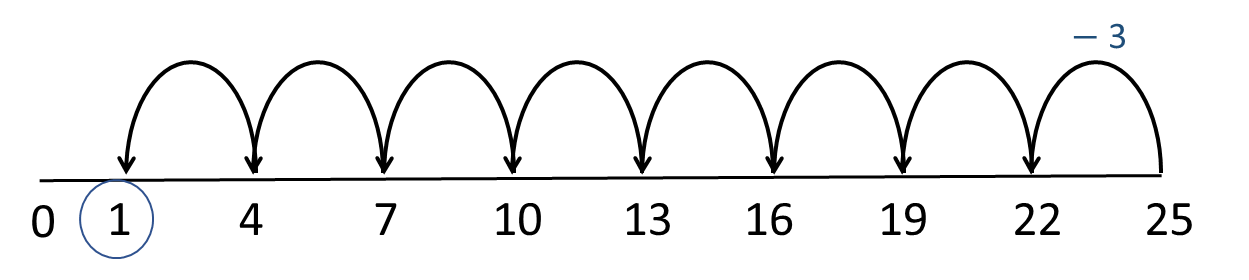 1
4
7
10
13
16
19
22
25
0
6 r 1
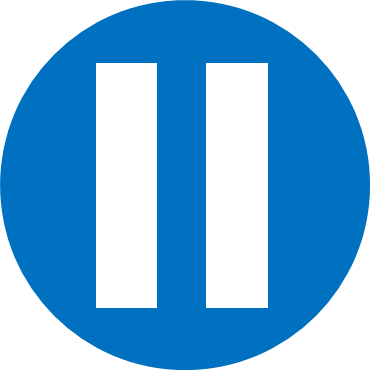 Have a think
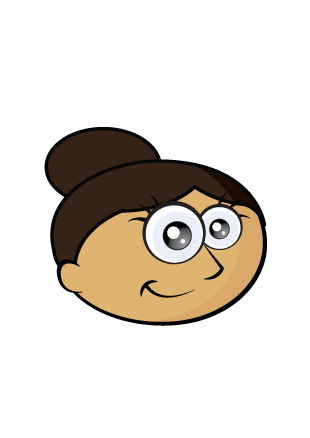 25
0
4
8
12
16
20
24
1
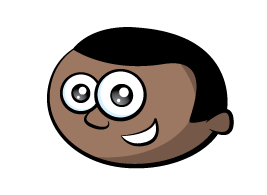 1
5
9
13
17
21
25
0
Have a go at questions 4 and 5 on the worksheet
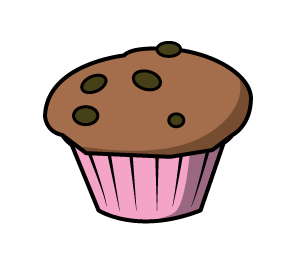 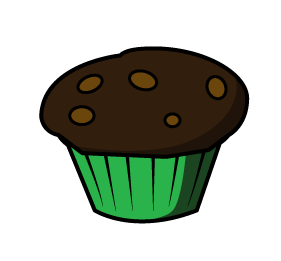 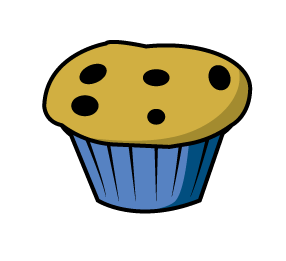 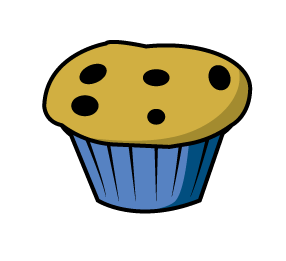 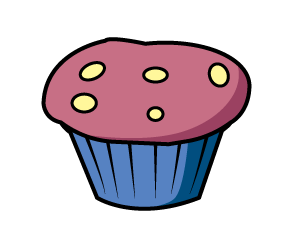 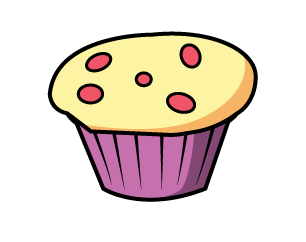 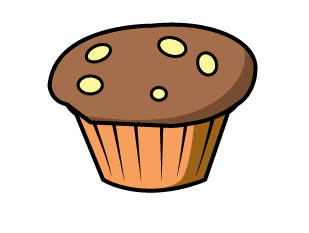 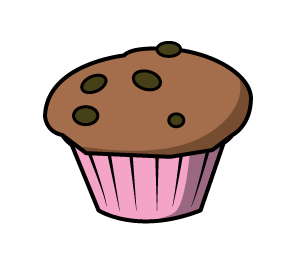 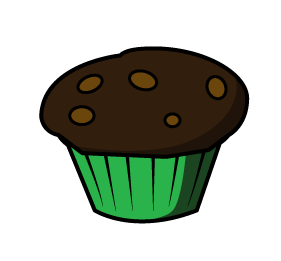 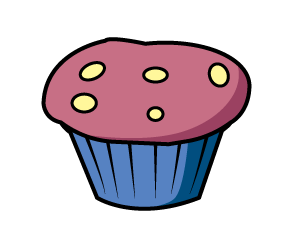 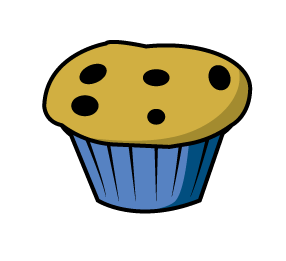 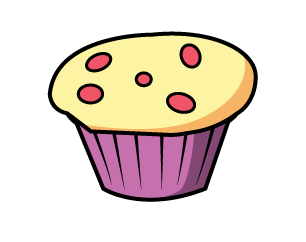 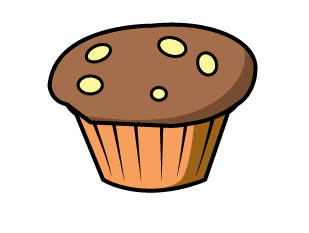 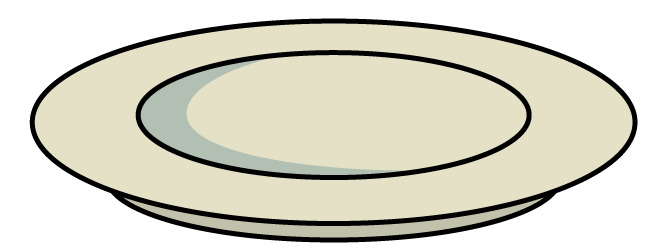 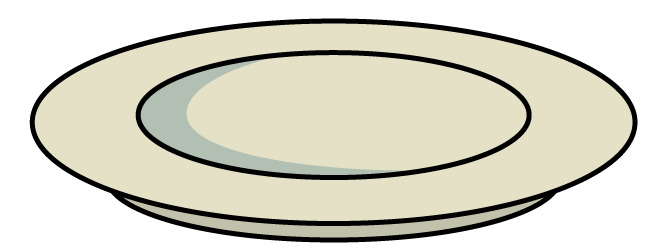 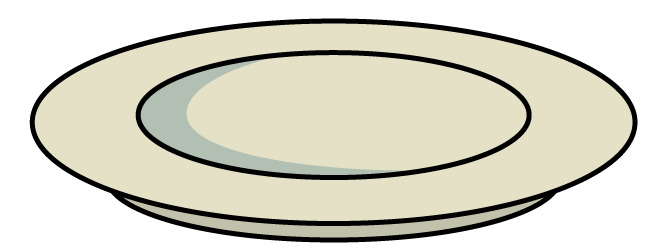 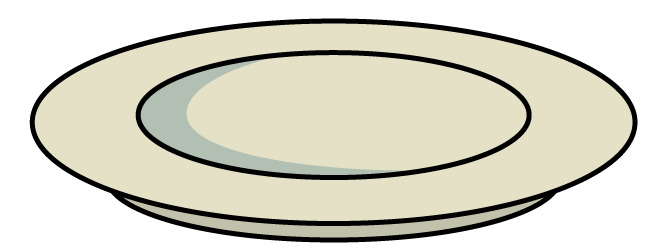 2
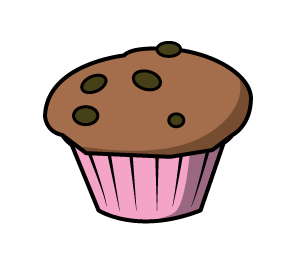 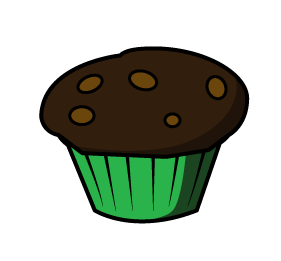 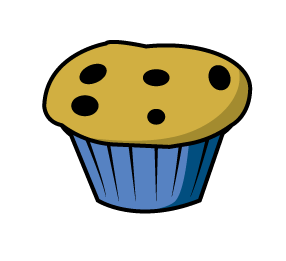 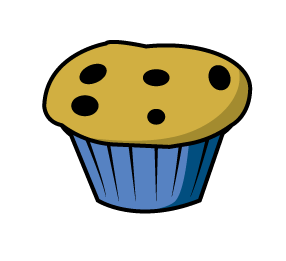 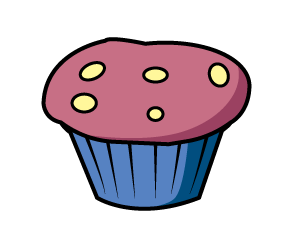 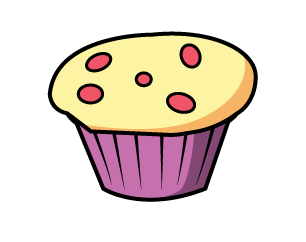 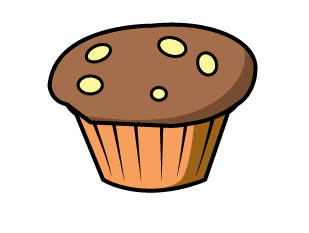 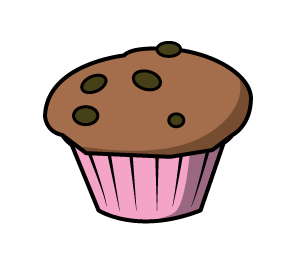 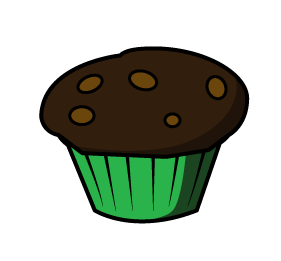 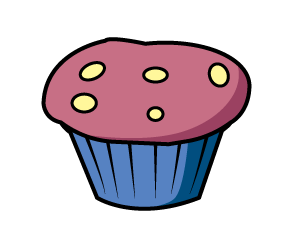 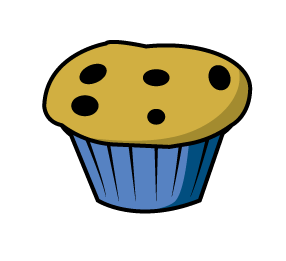 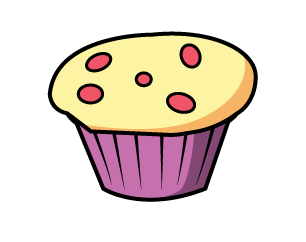 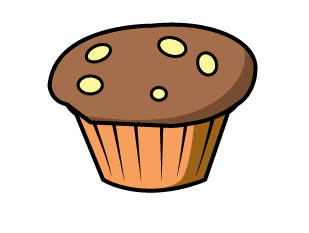 5
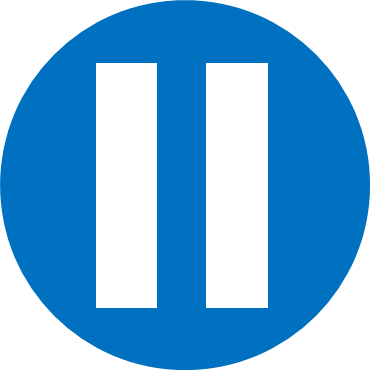 Have a think
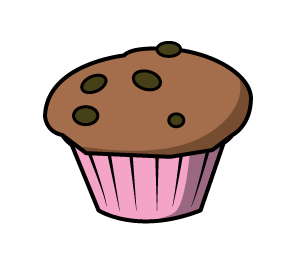 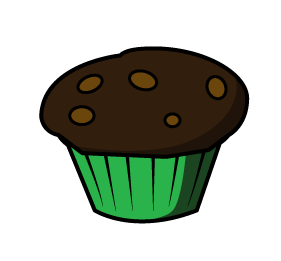 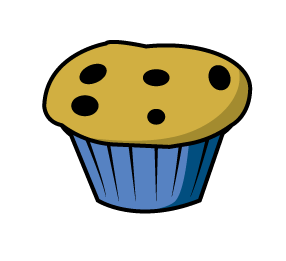 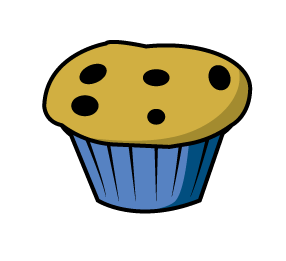 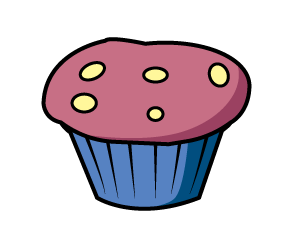 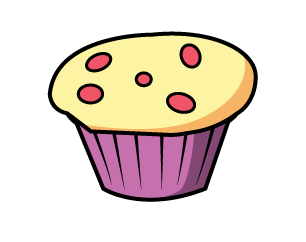 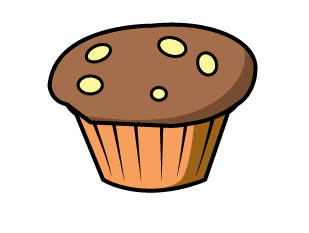 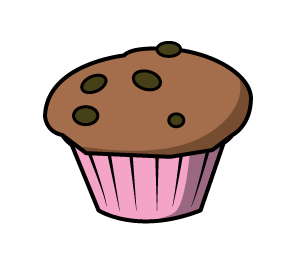 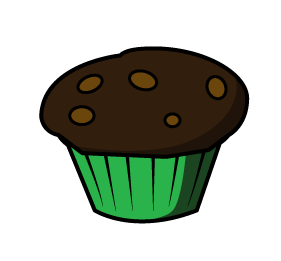 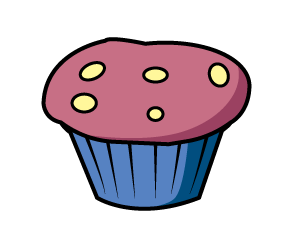 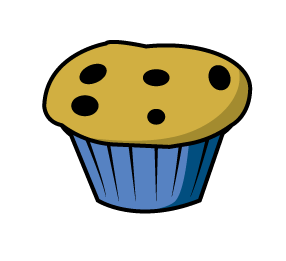 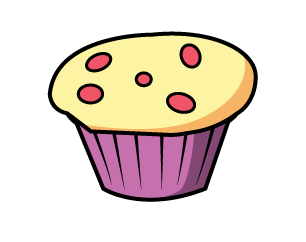 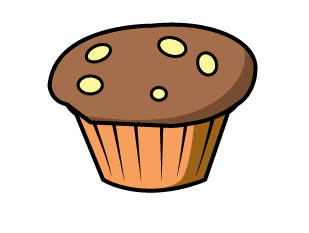 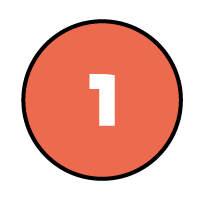 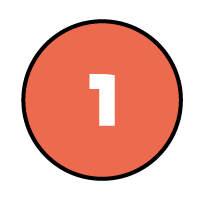 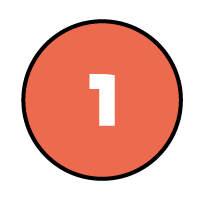 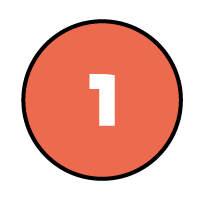 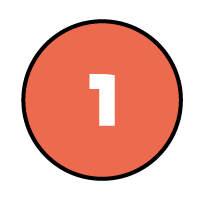 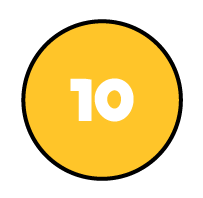 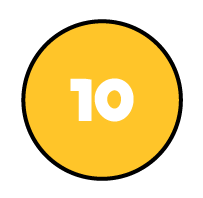 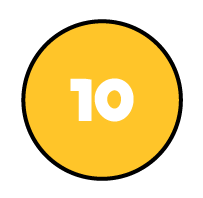 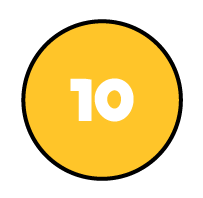 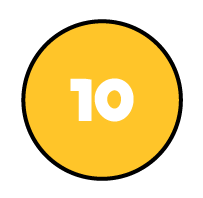 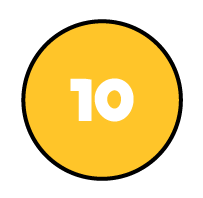 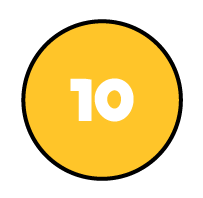 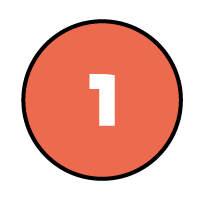 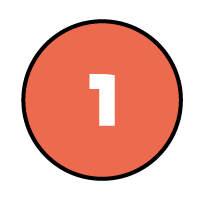 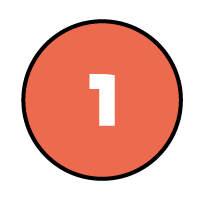 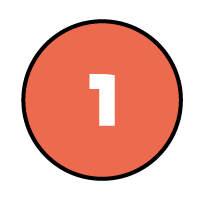 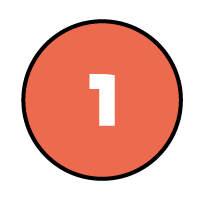 73 ÷ 3 =
24
remainder 1
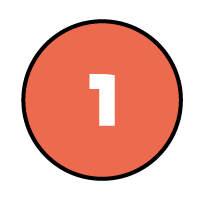 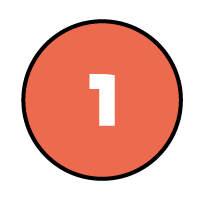 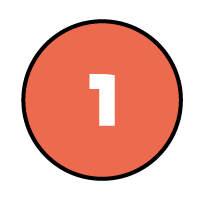 Have a go at the rest of the questions on the worksheet